Non-Interactive Commitment from Non-Transitive Group Actions
G. D'Alconzo¹, A. Flamini², A. Gangemi².
¹Polytechnic of Turin, Italy²University of Trento, Italy
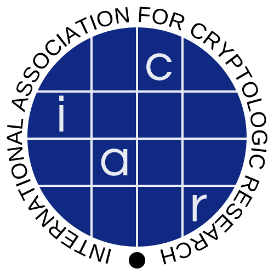 Asiacrypt 2023Guangzhou, ChinaDecember 6
Group actions in Cryptography
Effective
Pseudorandom
One-way
E
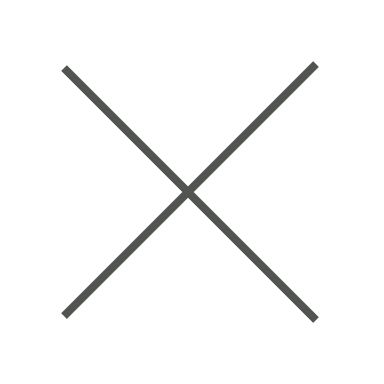 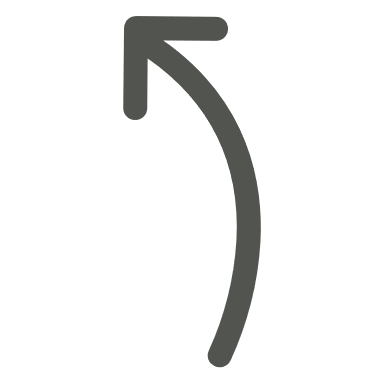 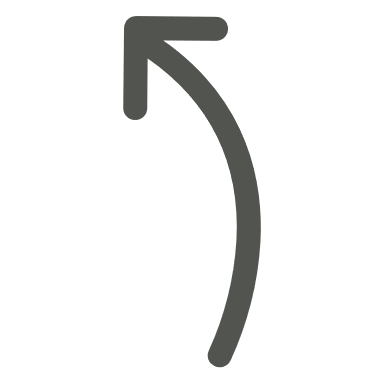 Many constructions from GAs!Key exchanges, digital signatures, oblivious transfers, PRFs, etc.
Alamati, De Feo, Montgomery, Patranabis. "Cryptographic group actions and applications." Asiacrypt 2020.
On the Transitive Property
LESS, MEDS, ALTEQ
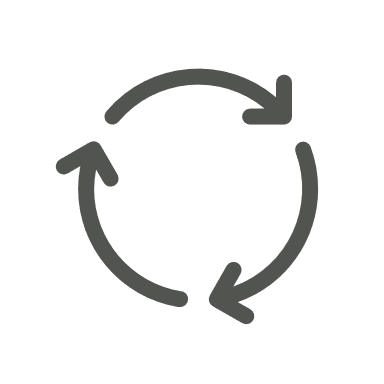 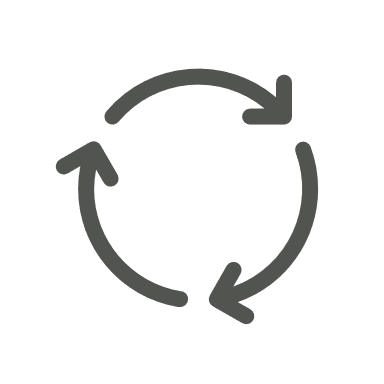 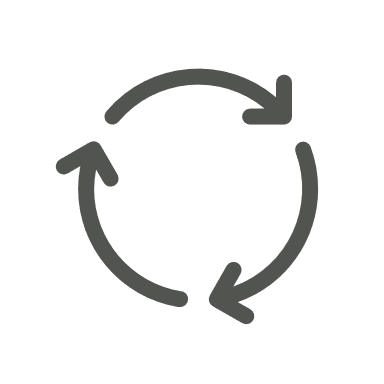 Non-Transitive
Transitive
In cryptography, we usually restrict to one orbit (transitive-by-design).
Mainly used in cryptography.
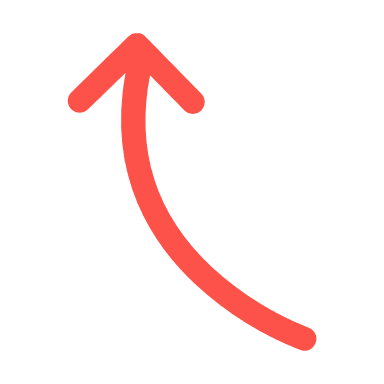 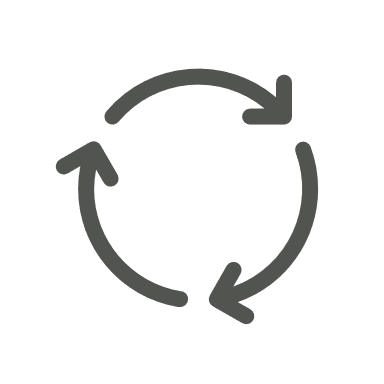 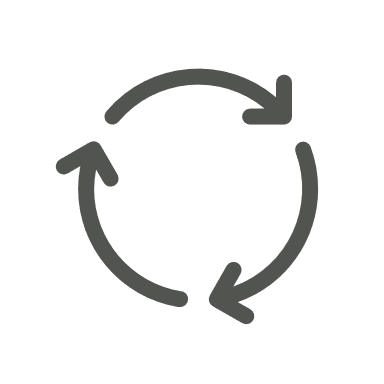 CSIDH, DLog
Commitment Scheme
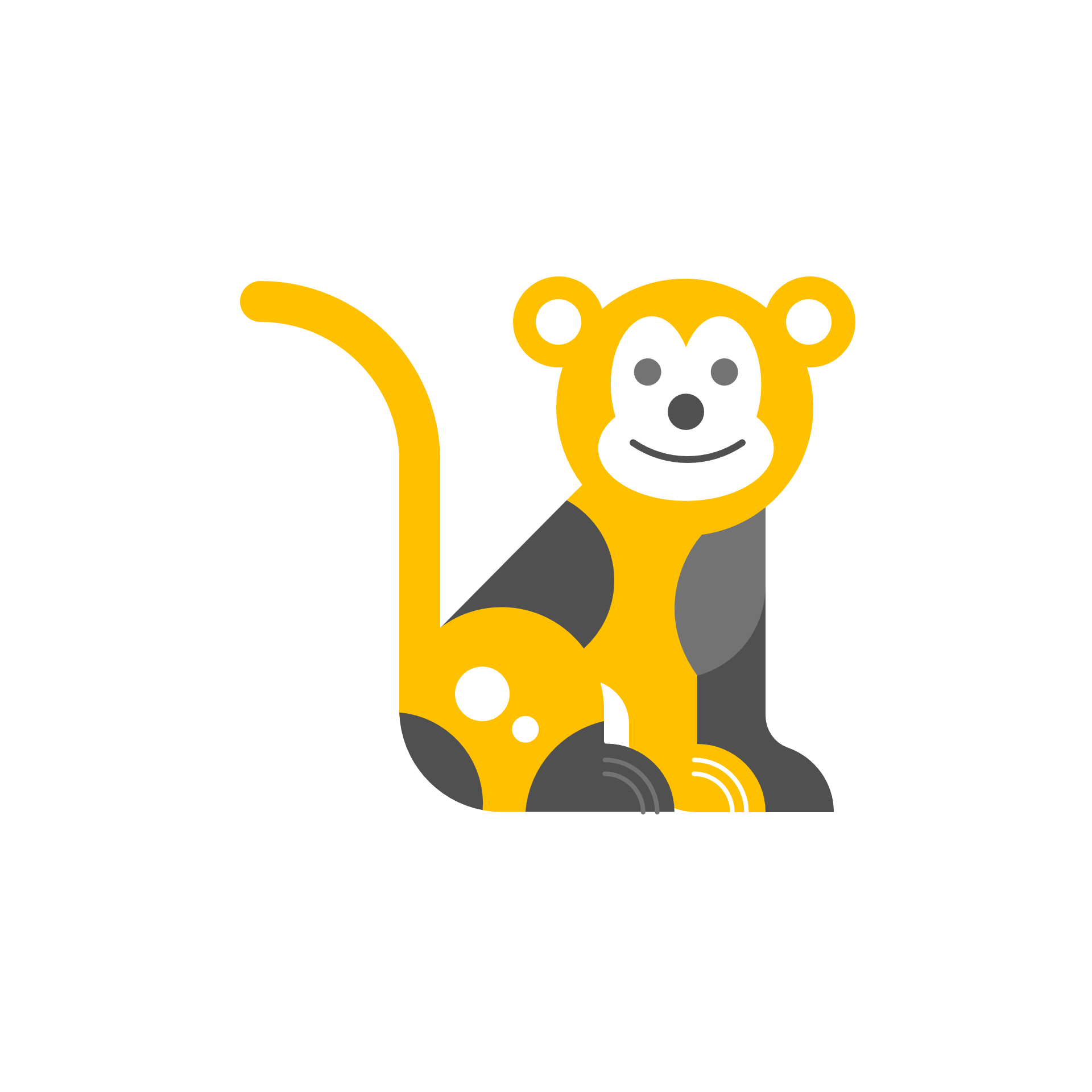 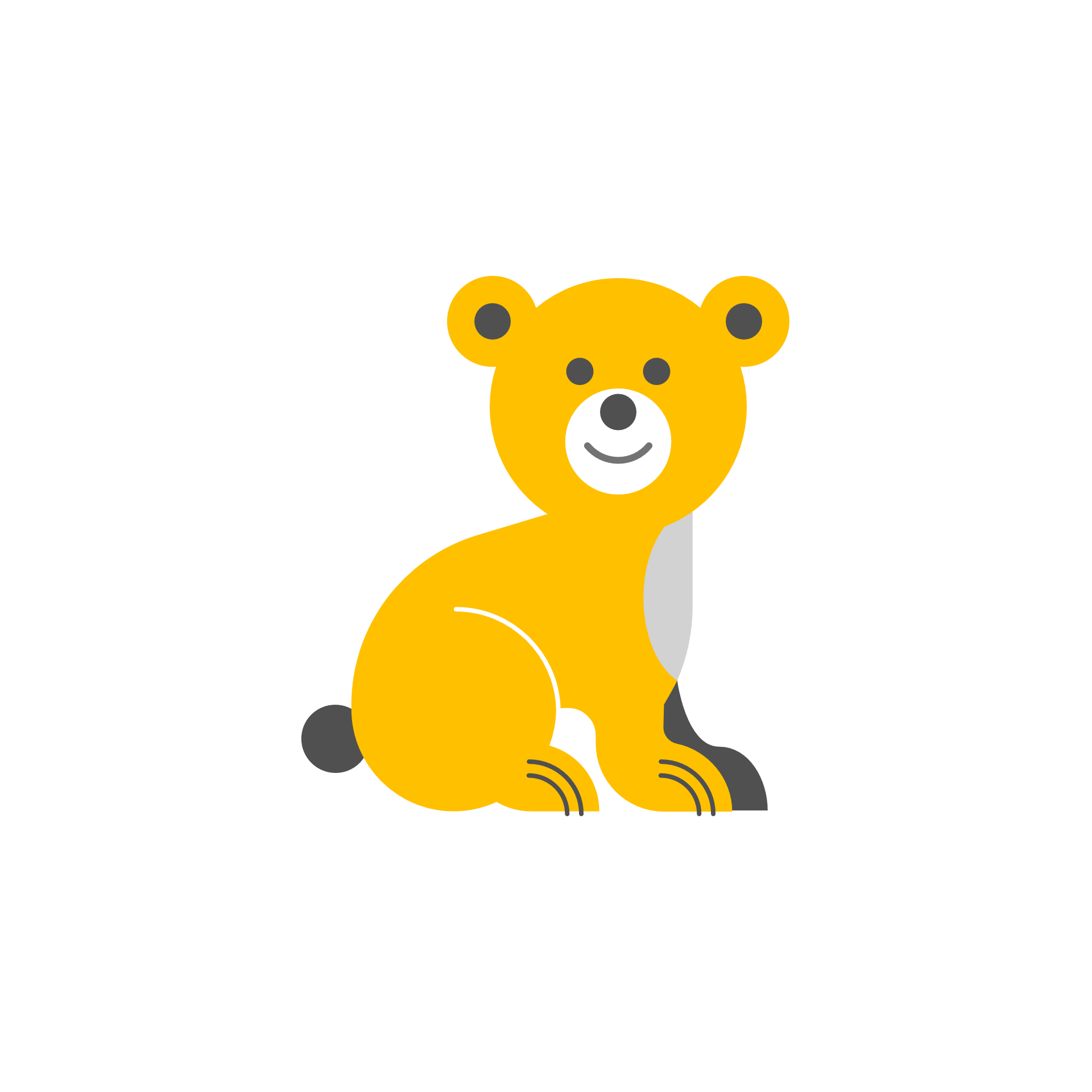 Commit phase:
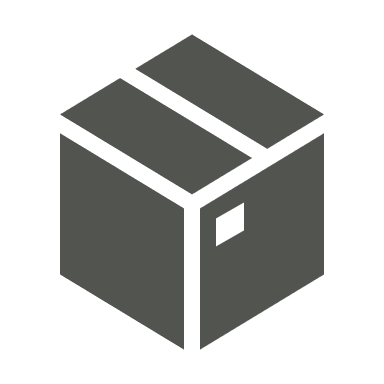 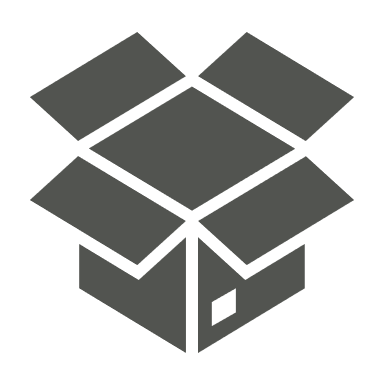 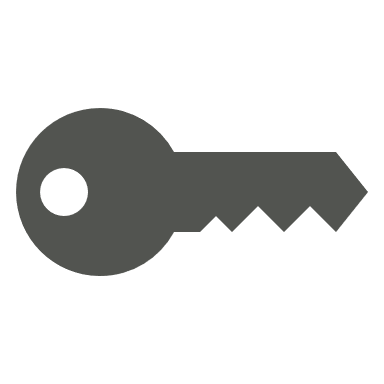 Opening phase:
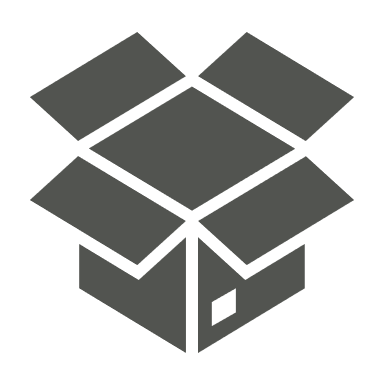 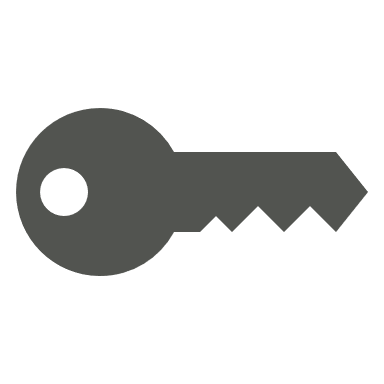 Binding
Hiding
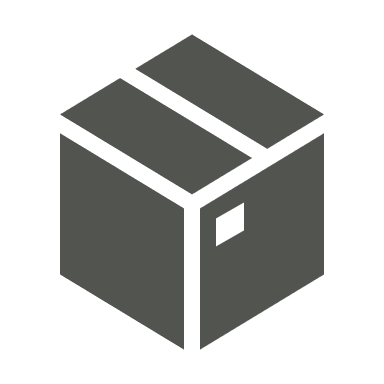 Bit Commitment from GAs [BY91, JQSY19]
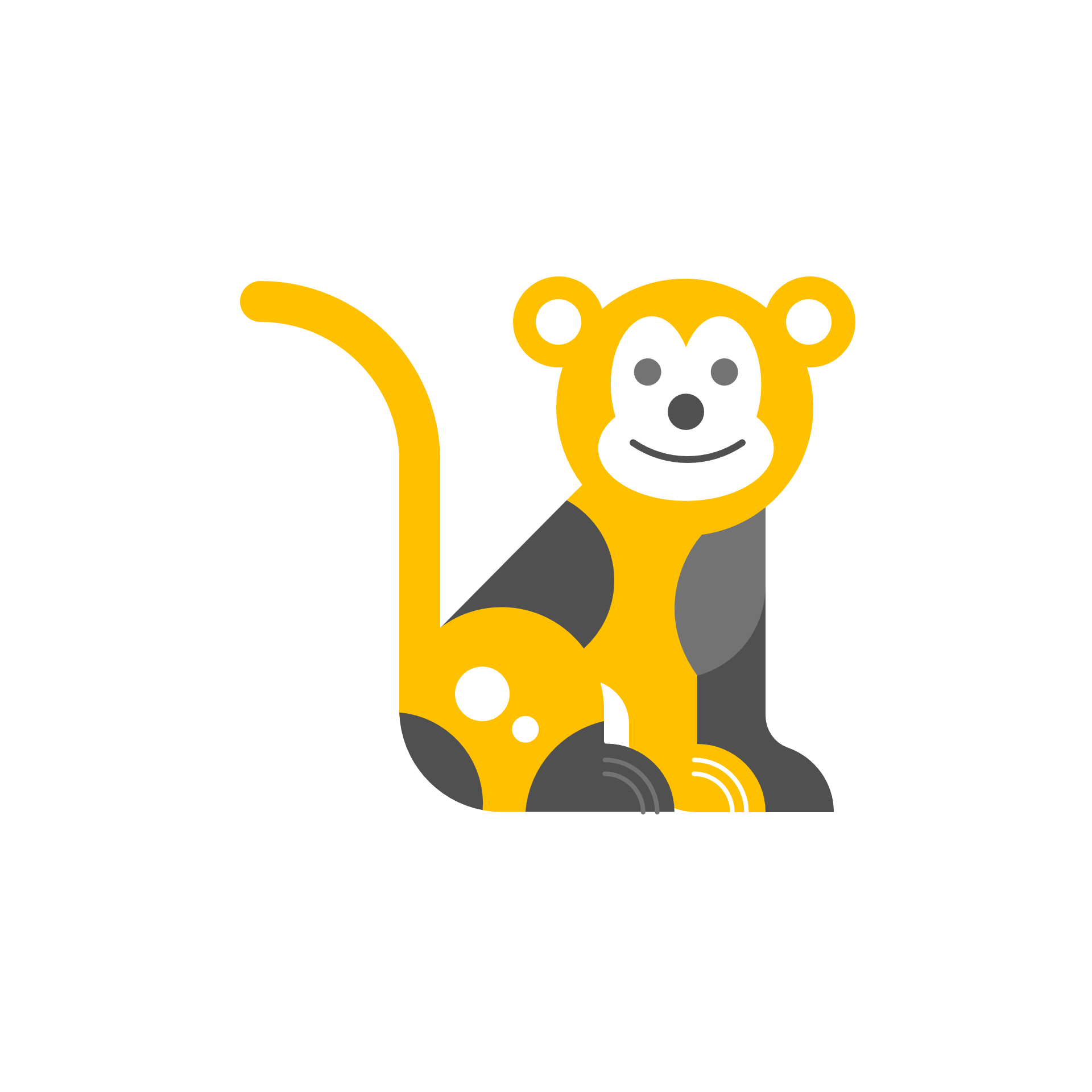 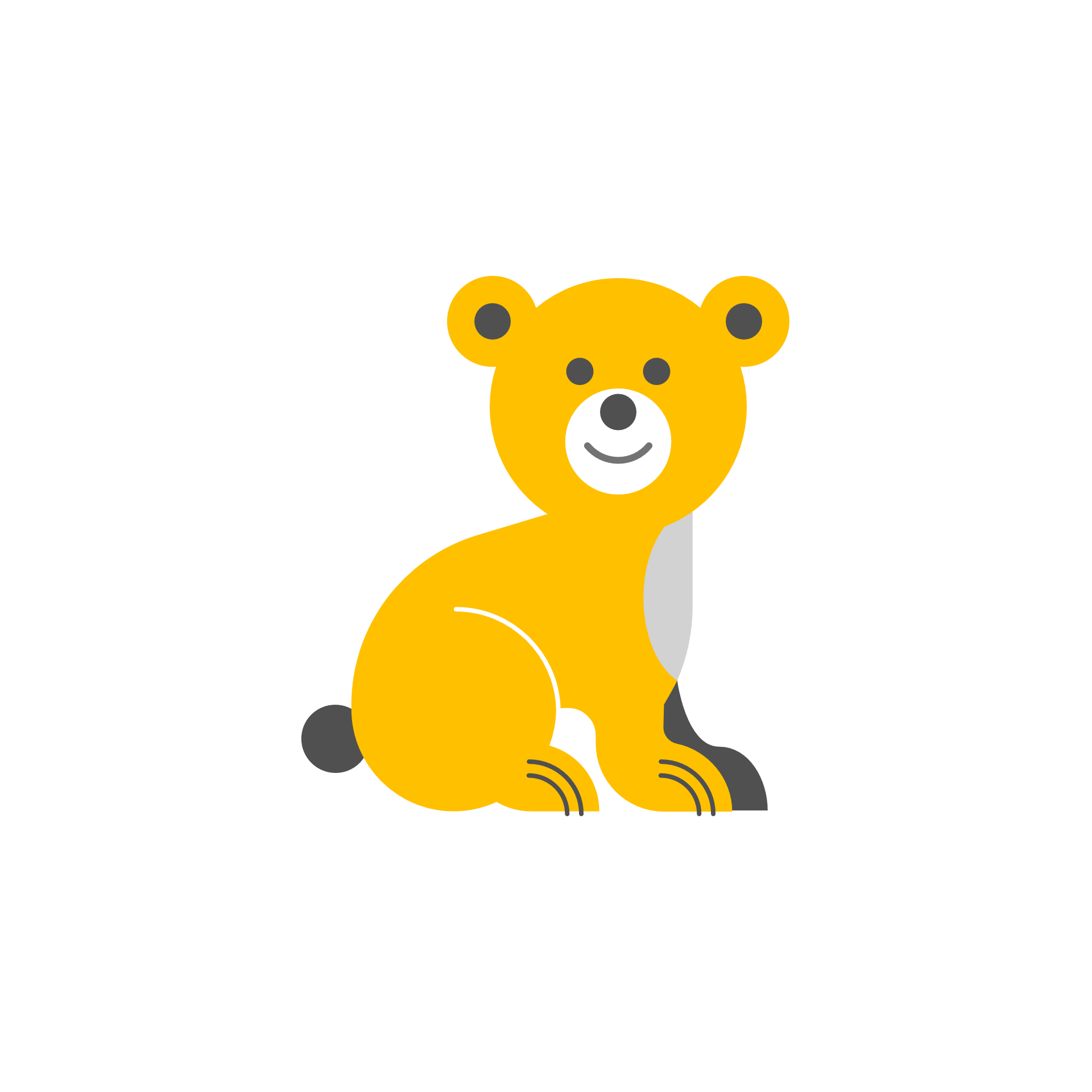 Issue 1
Public parameters
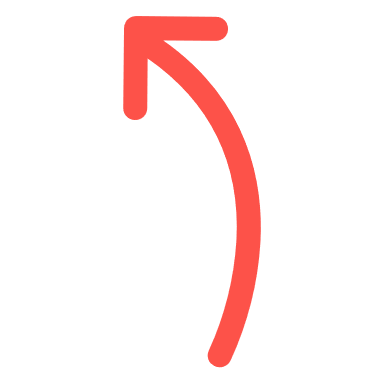 Setup phase:
Commit phase:
Issue 2
Interaction!
Opening phase:
Brassard, Yung. "One-way group actions." CRYPTO 1990.Ji, Qiao, Song, Yun. "General linear group action on tensors: A candidate for post-quantum cryptography." TCC 2019.
A first attempt
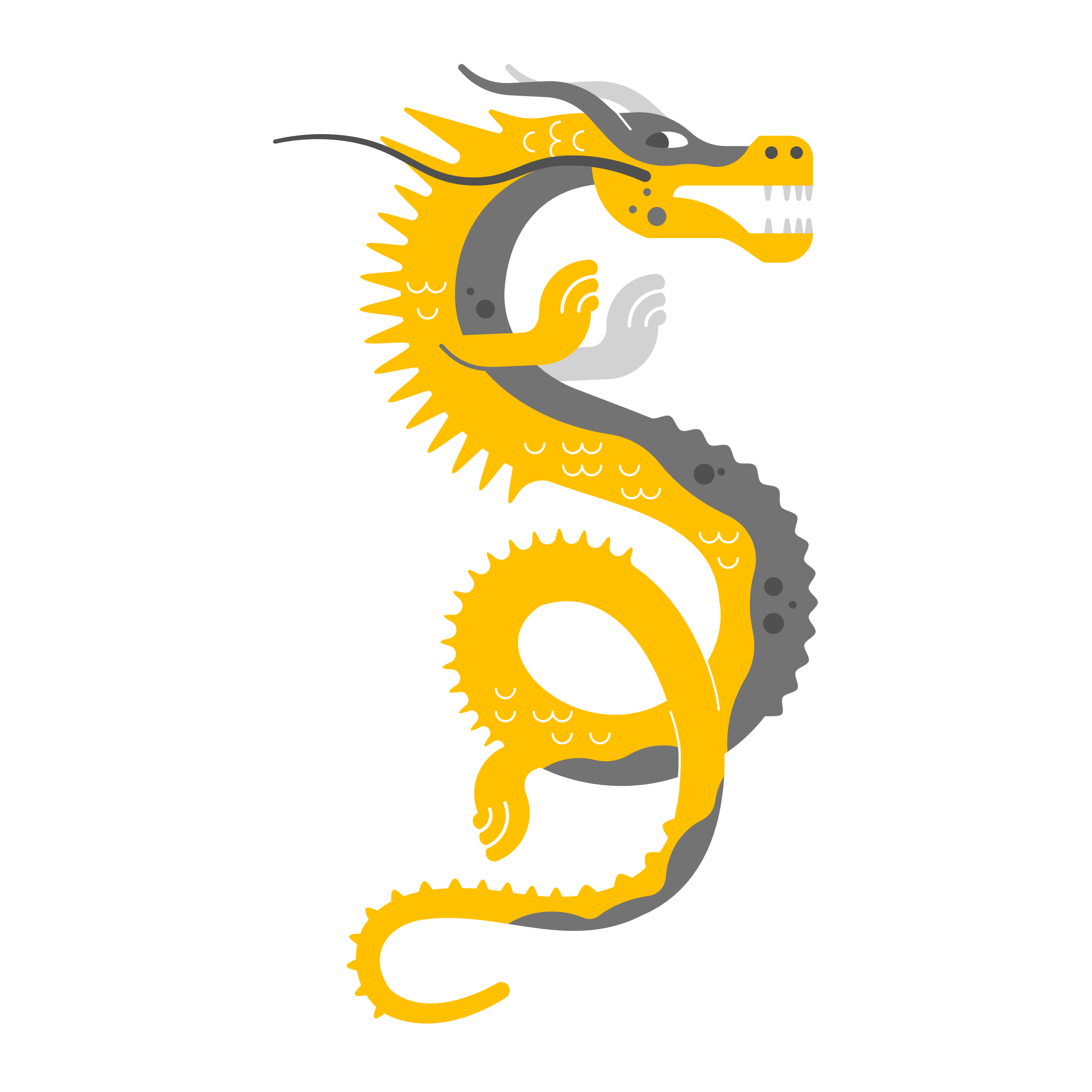 Trusted third party (TTP)
Public parameters
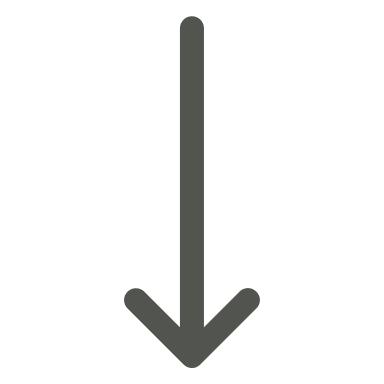 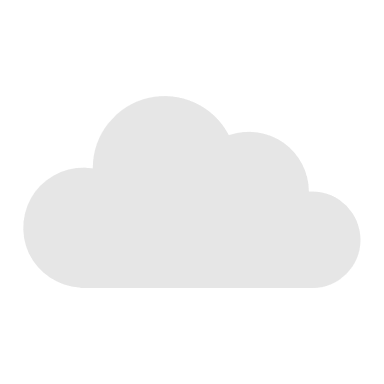 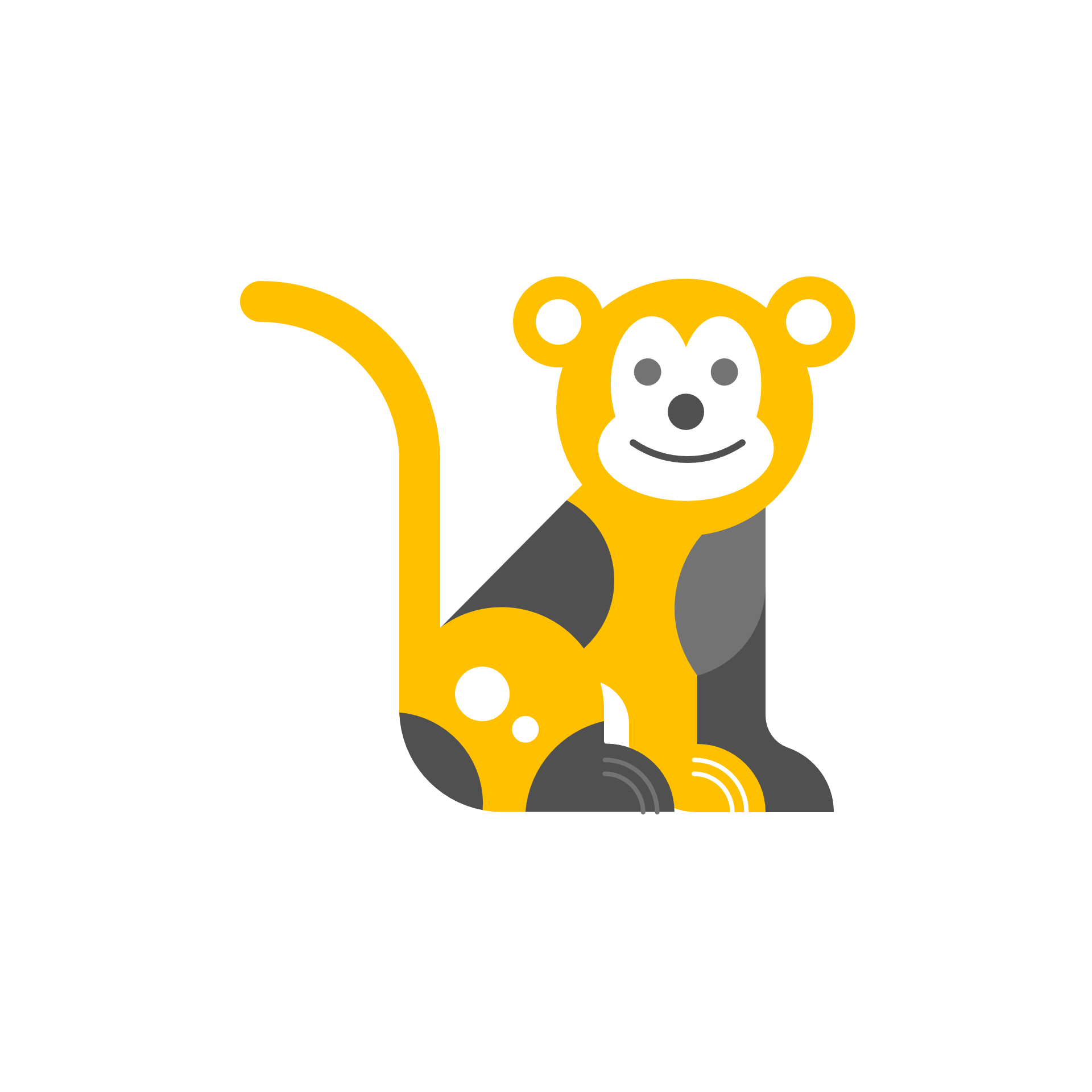 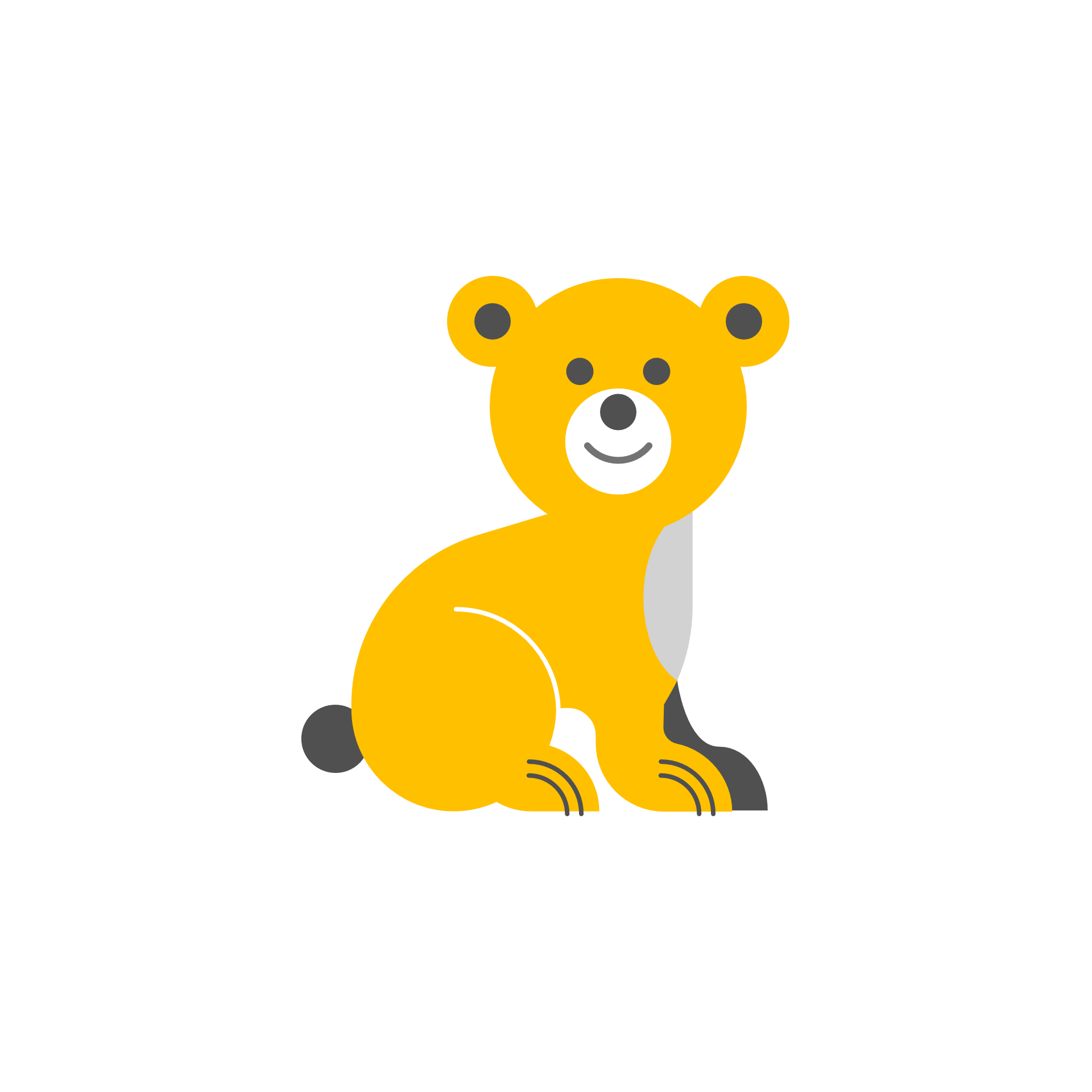 Commit phase:
Opening phase:
Removing the TTP
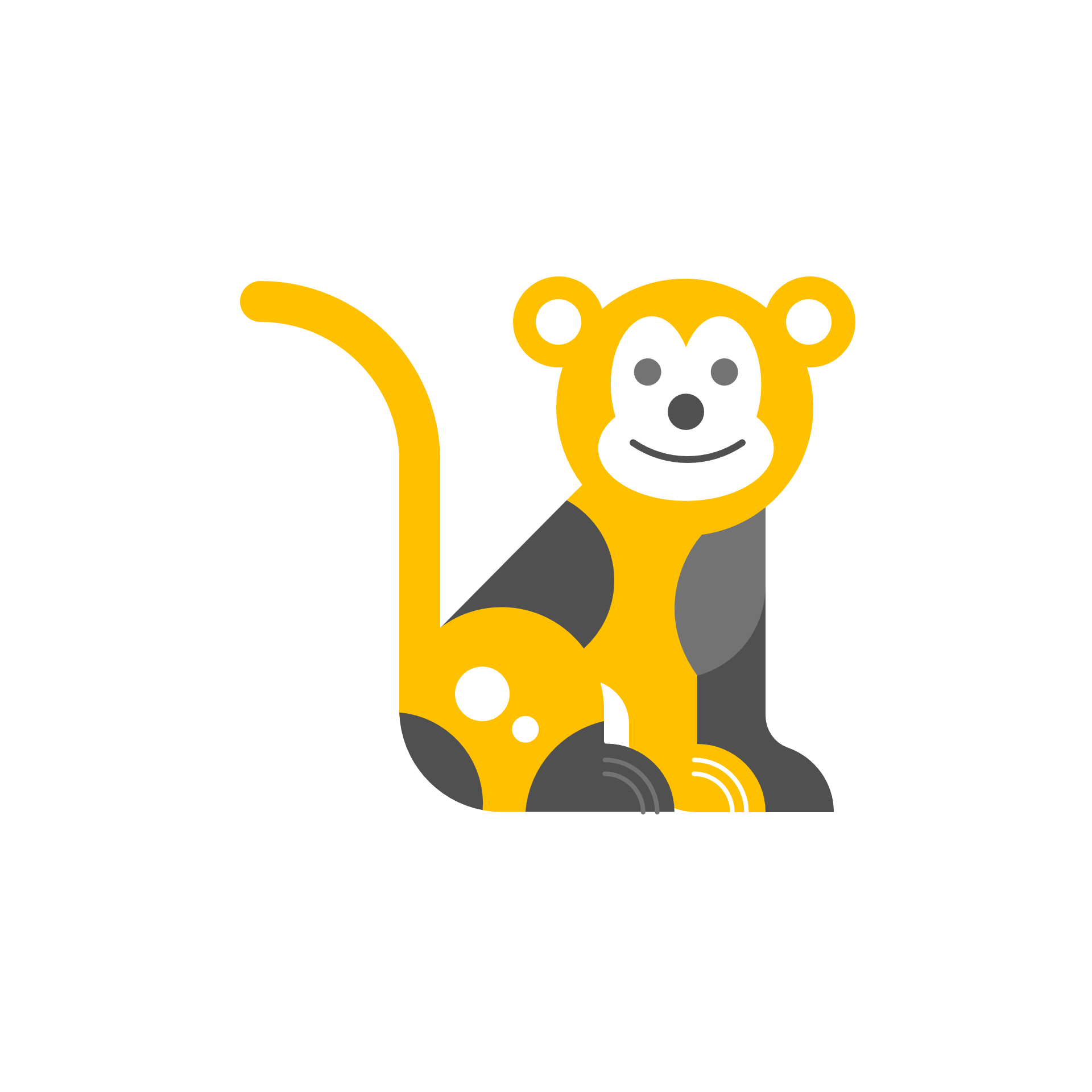 Issue
First try
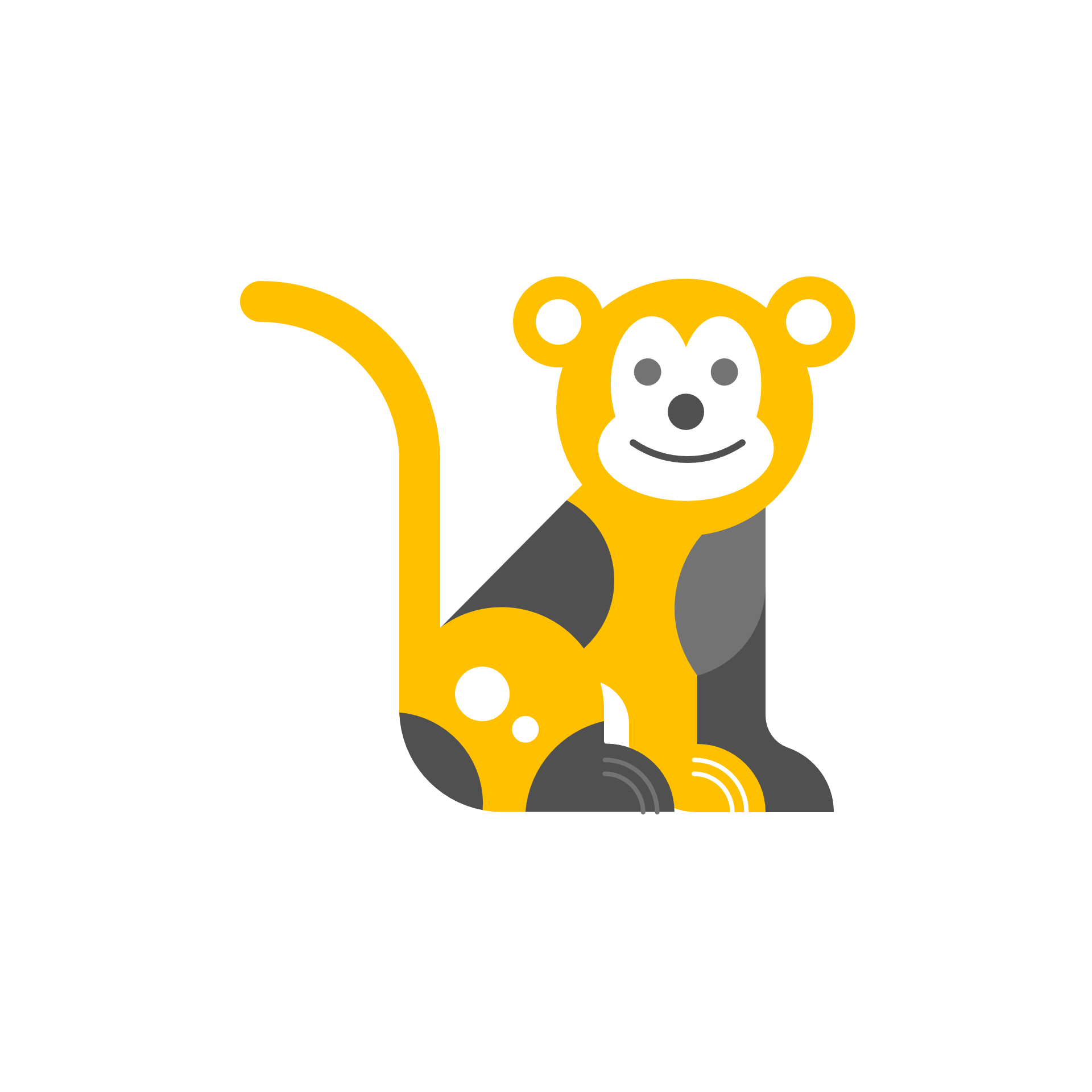 Public parameters
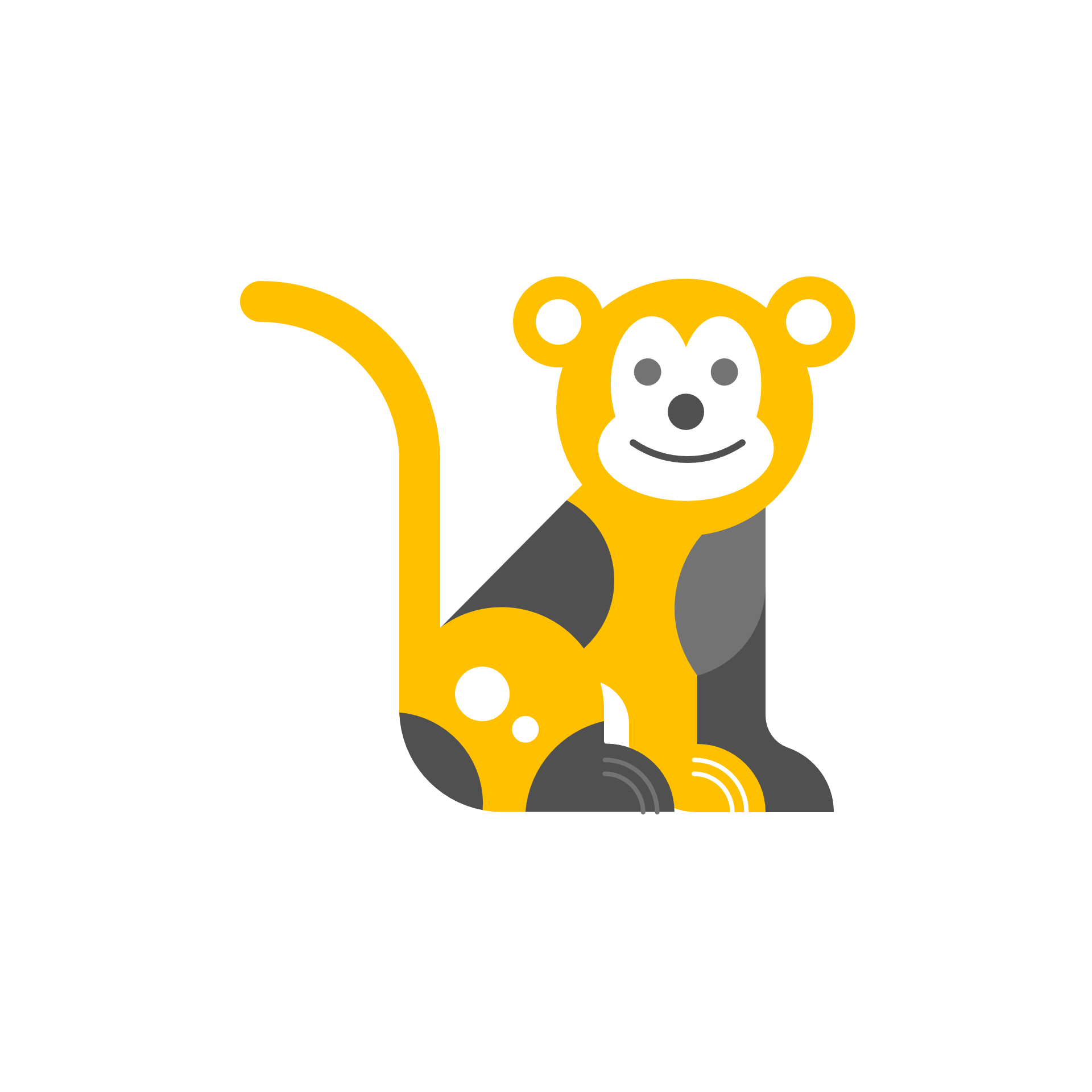 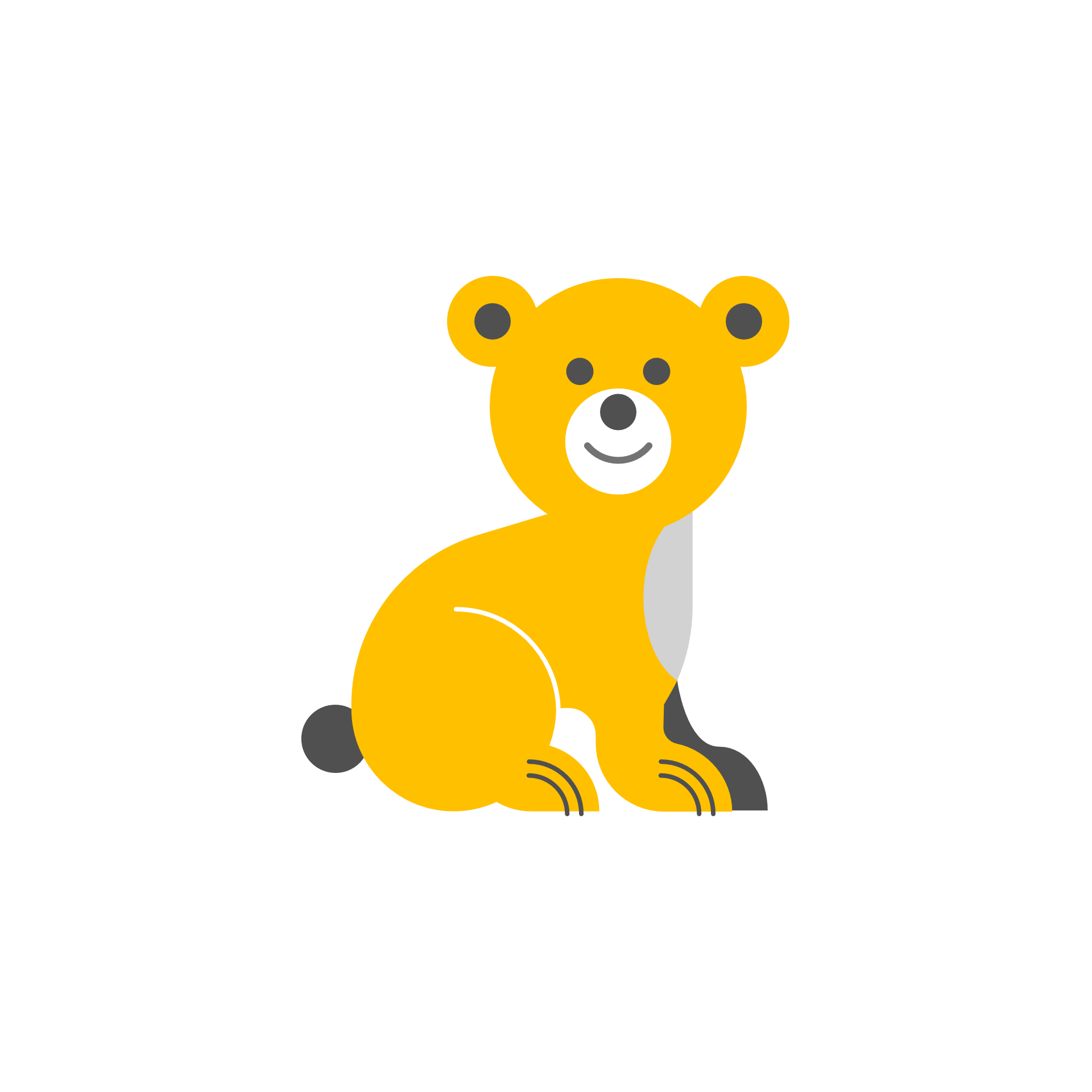 Commit phase:
Opening phase:
Removing the TTP
Issue
Second try
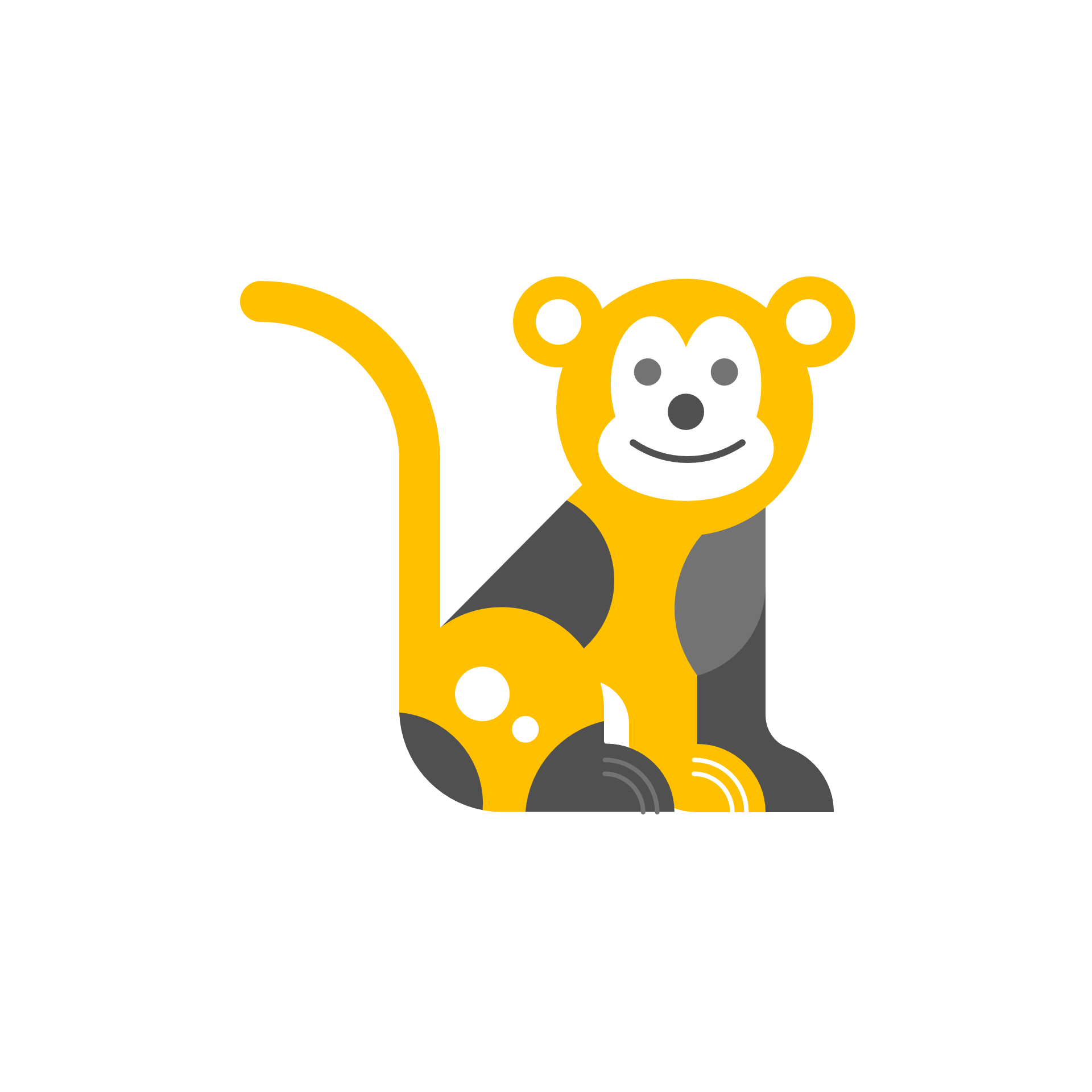 Public parameters
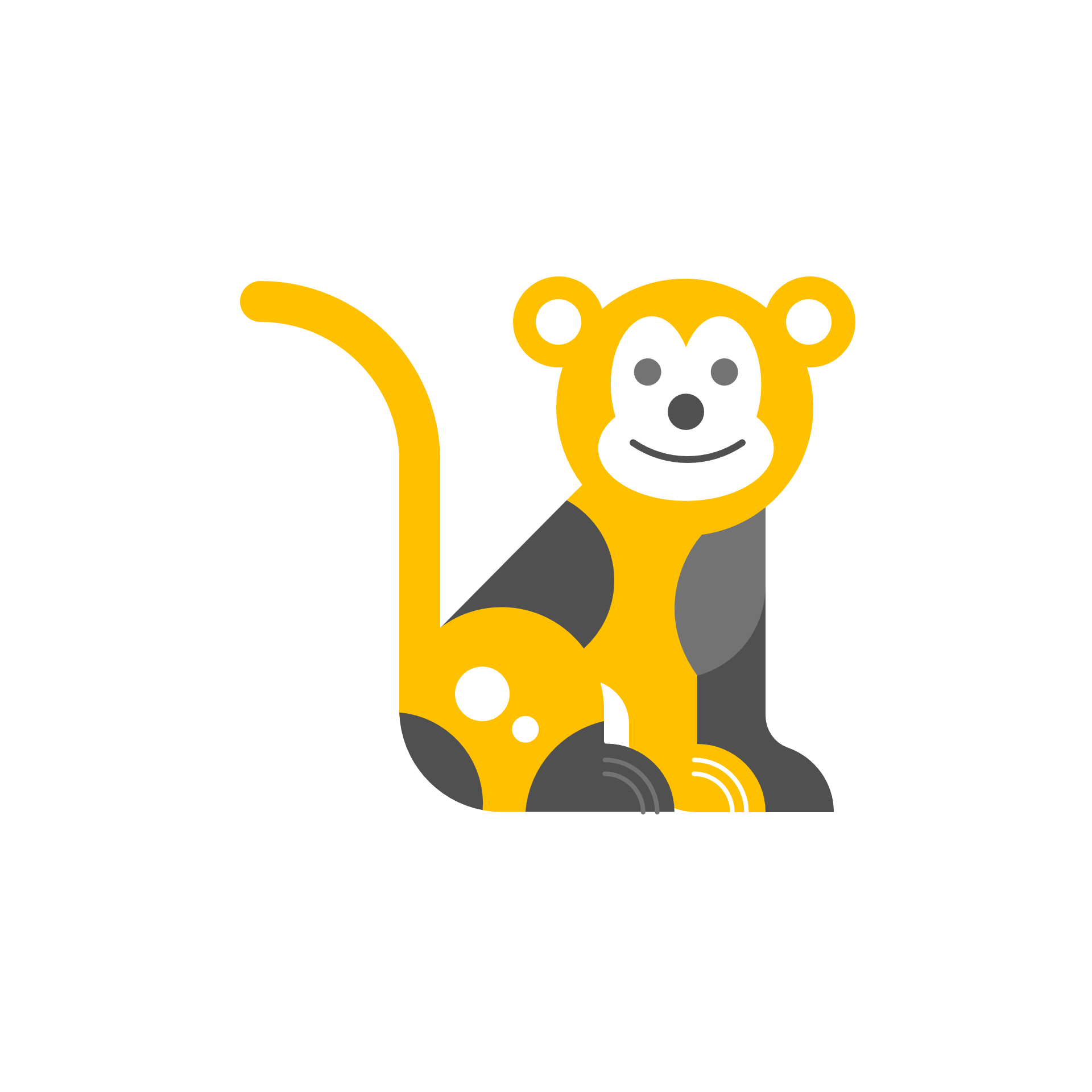 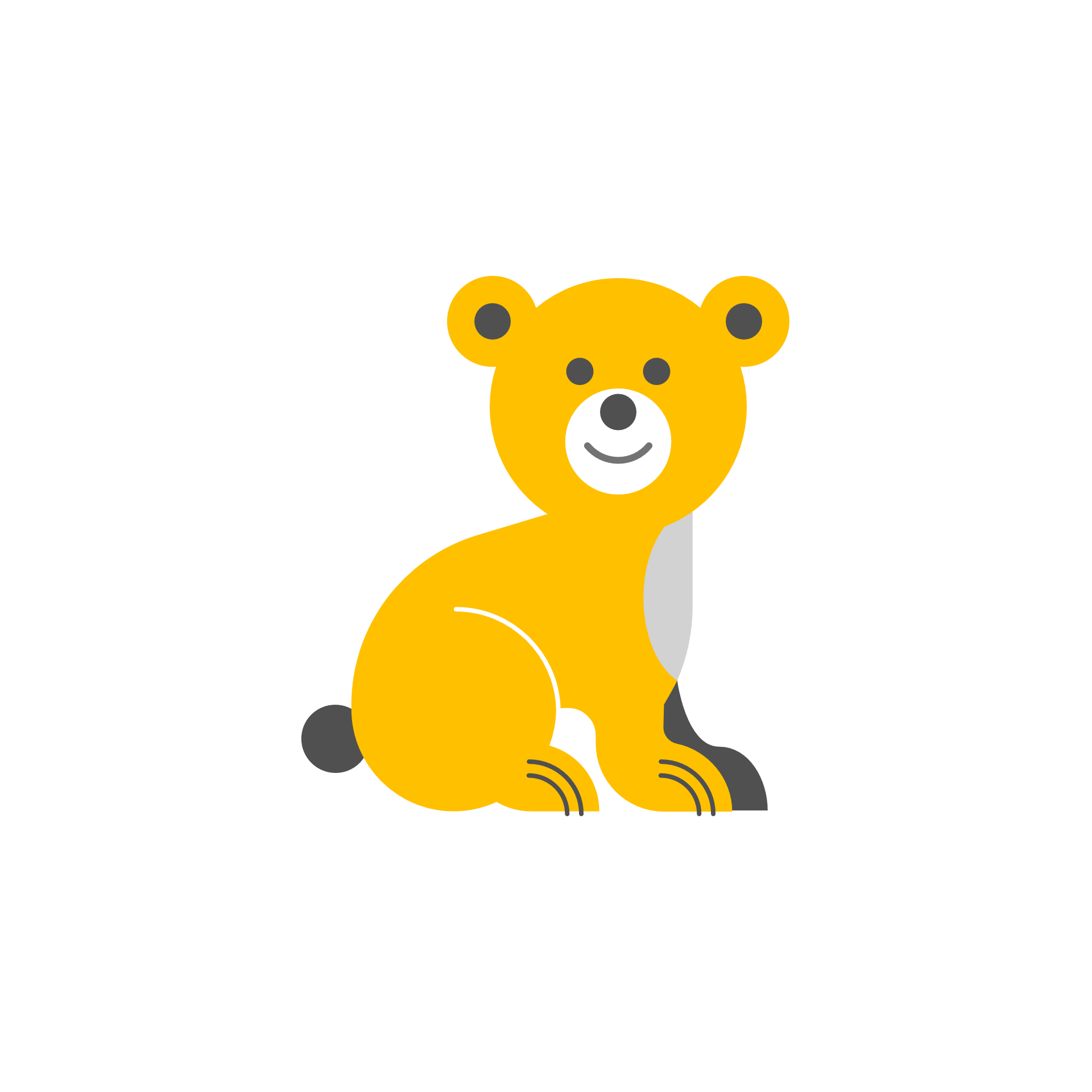 Commit phase:
Opening phase:
Removing the TTP
Issue
Interaction!
As in [BY91, JQSY19].
Third try
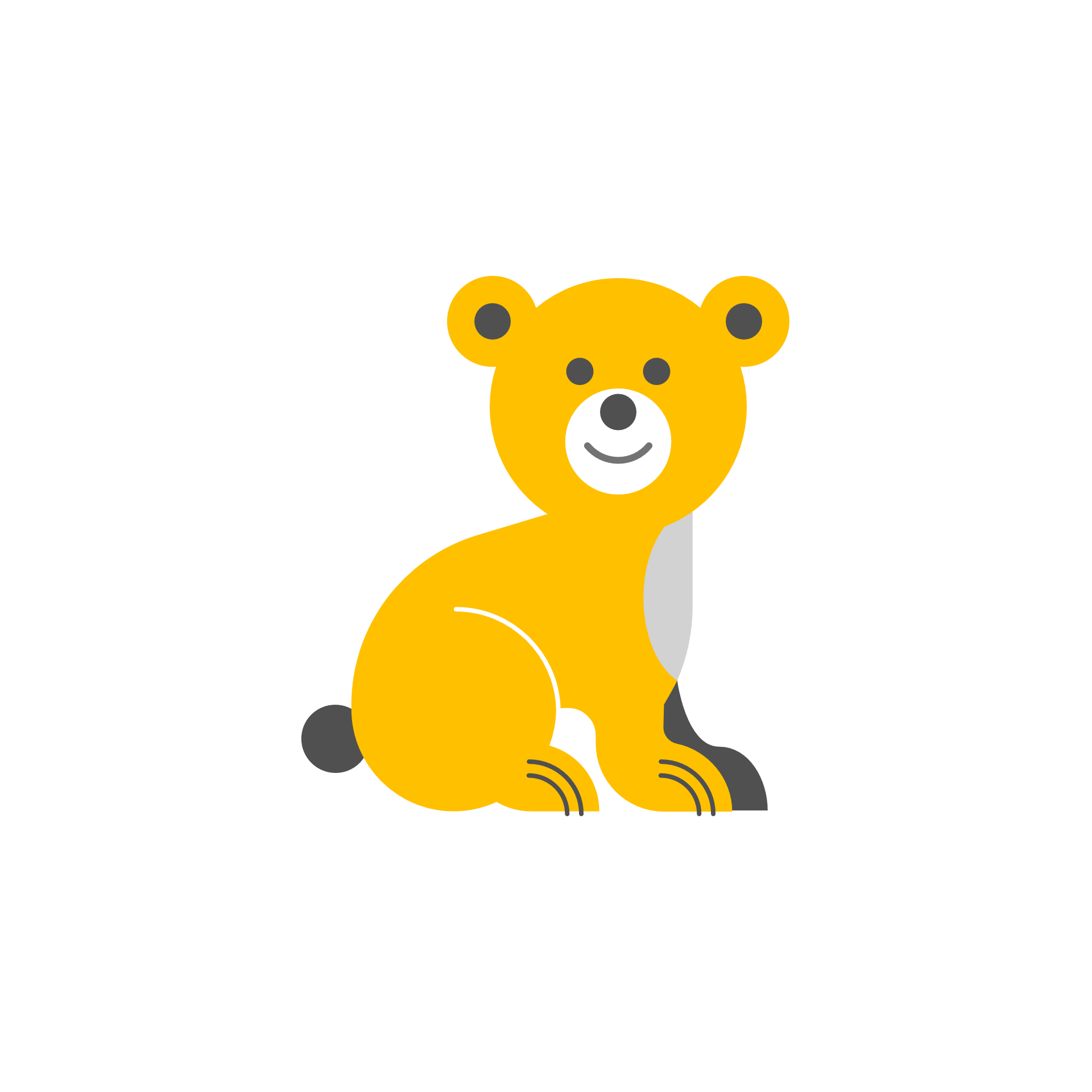 Public parameters
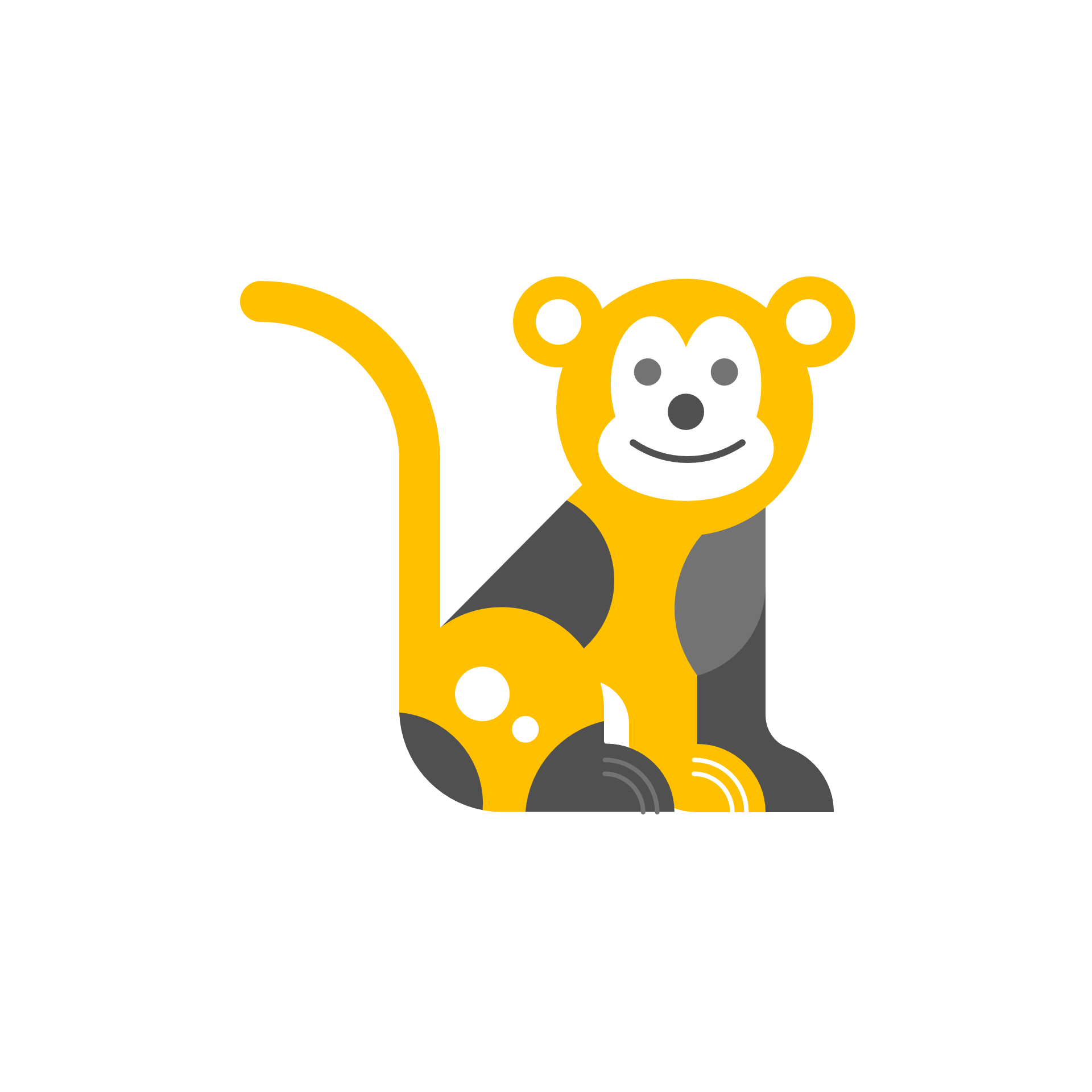 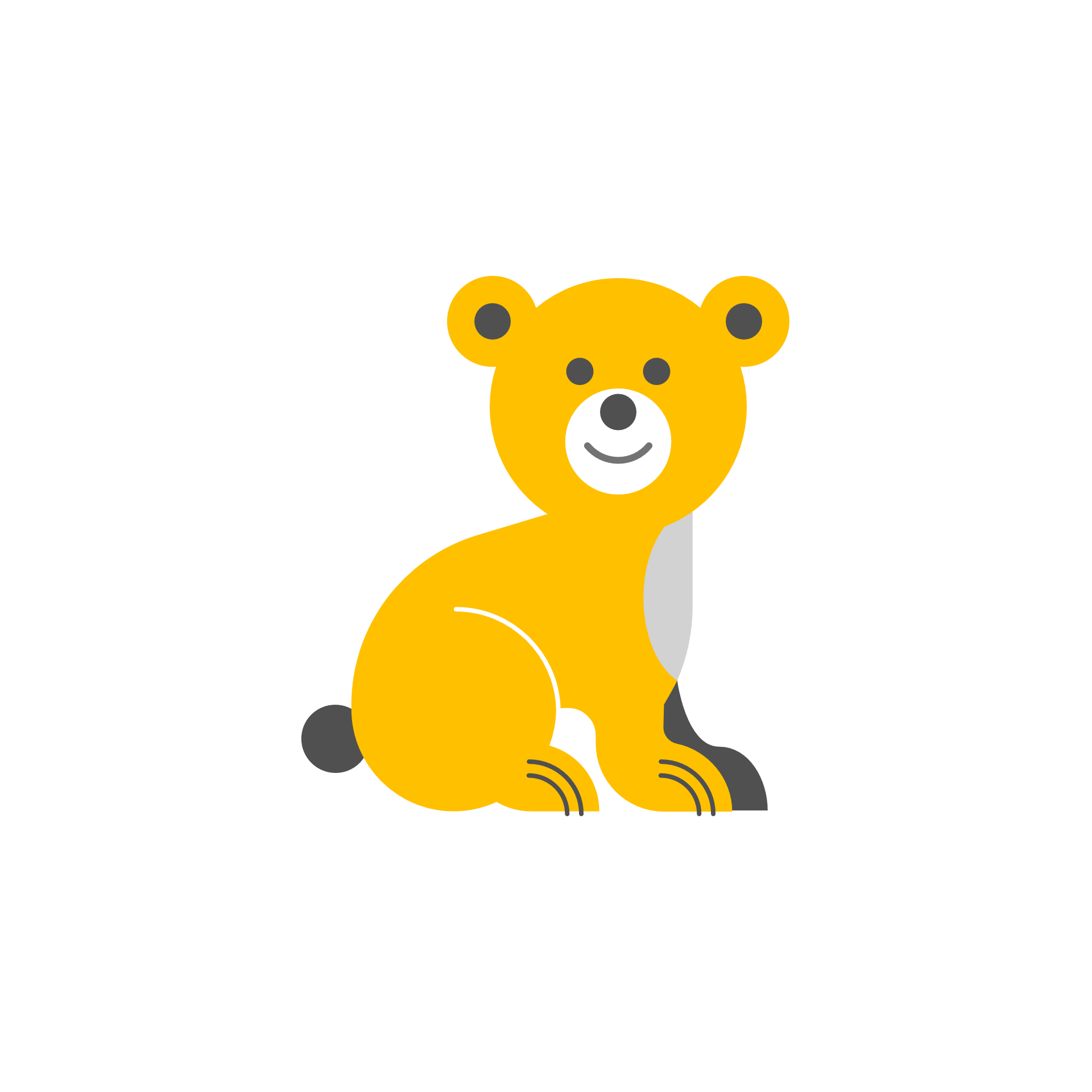 Commit phase:
Opening phase:
The Framework
Ingredients.
Pseudorandom Assumption
Any PPT adversary wins the following game with negligible probability.
Public parameters:
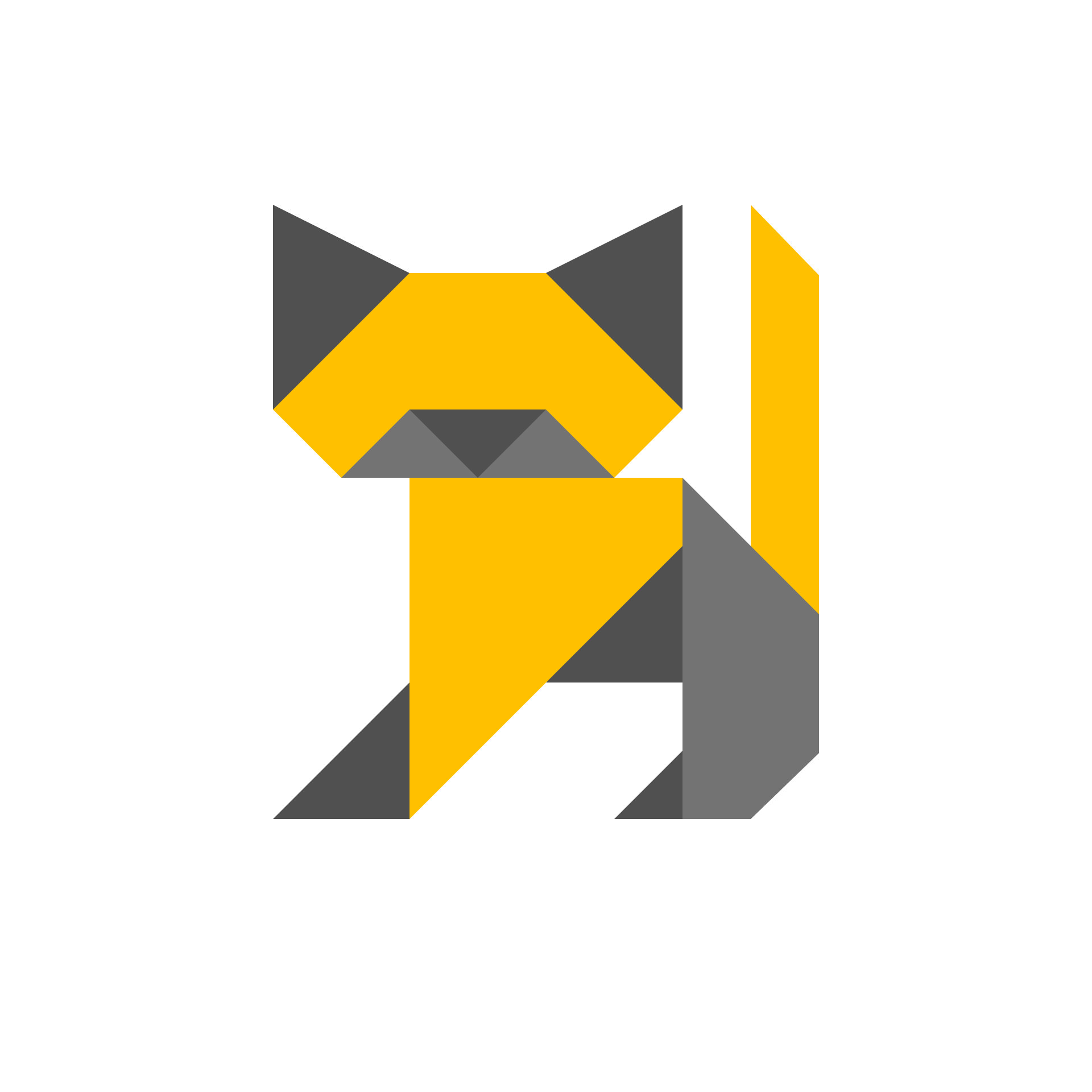 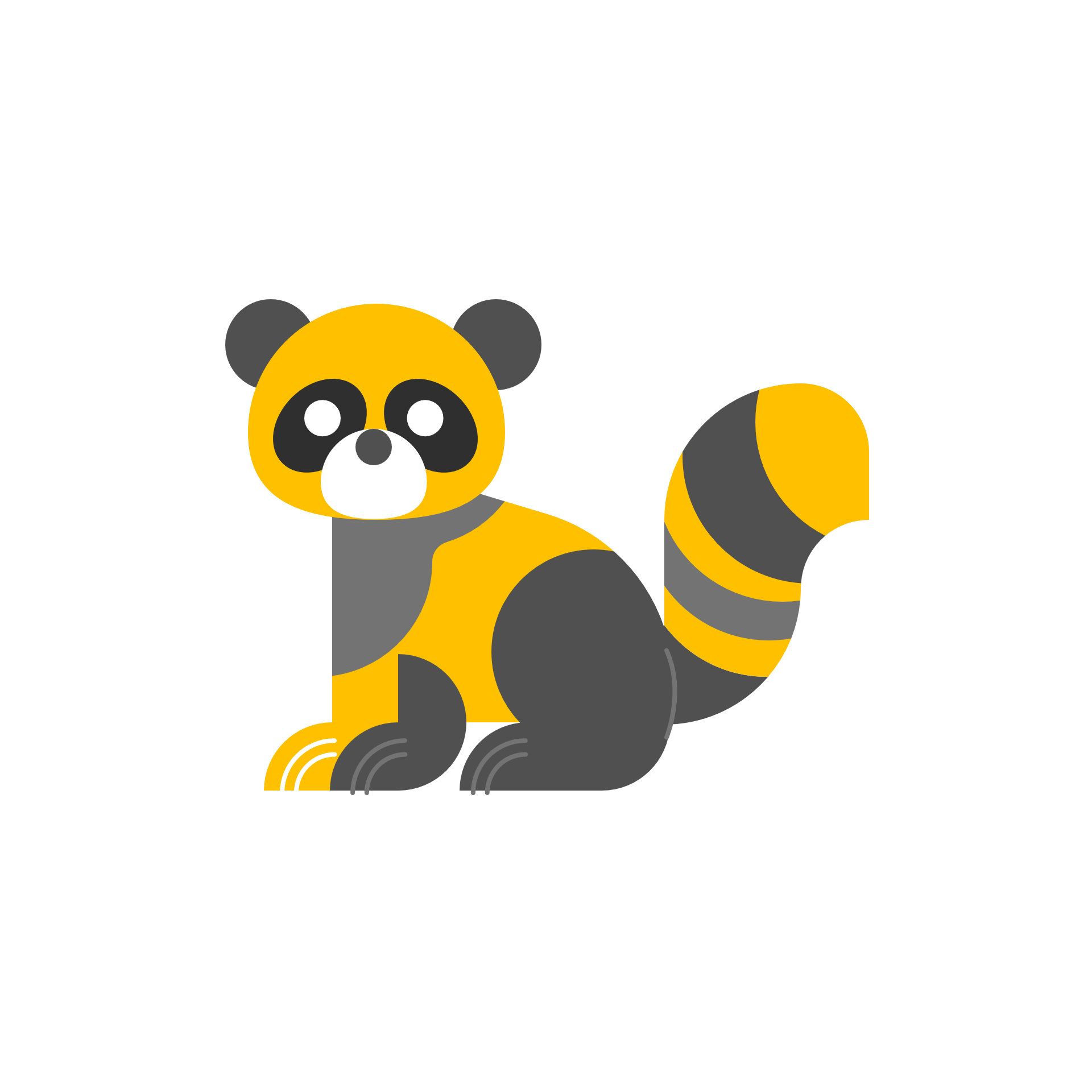 Adversary
Challenger
Bit commitment from GACE
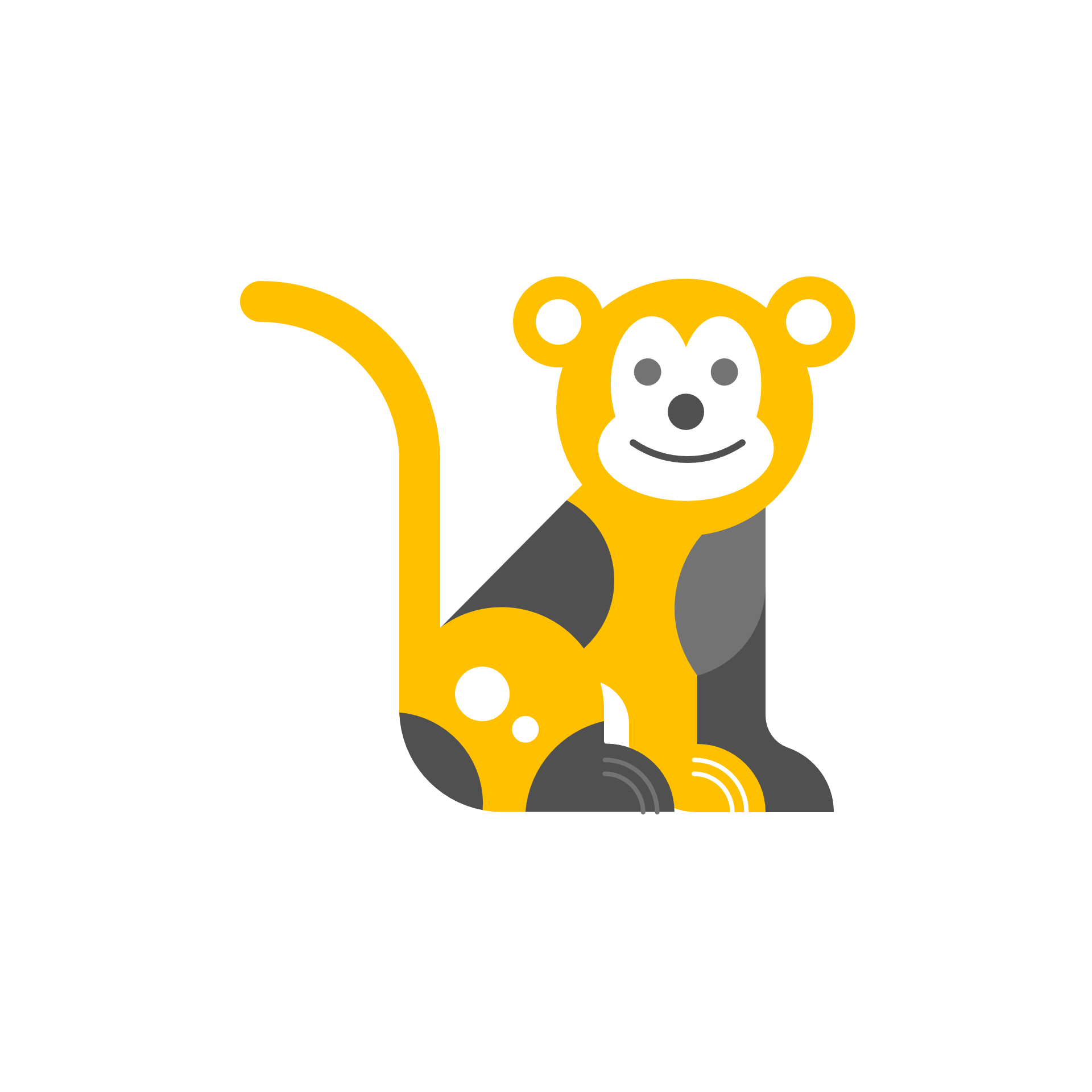 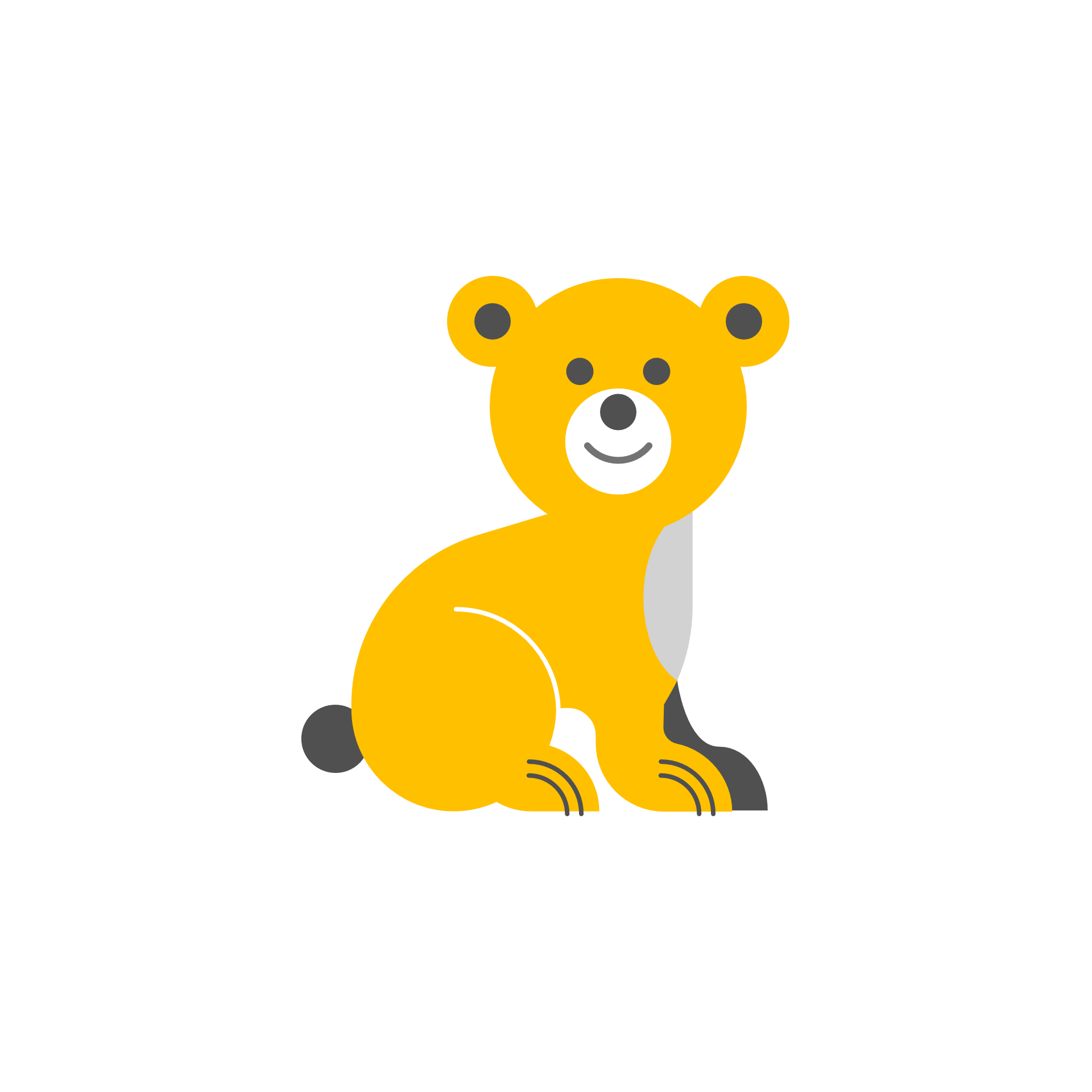 Public parameters
Commit phase:
Opening phase:
Computationally hiding under the Pseudorandom assumption. Perfectly binding.
A concrete instantiation (tensors!)
Tensor rank
Bläser. "Explicit tensors." 2014.
Håstad. "Tensor rank is NP-complete. " 1989.
Recap
Non-transitivity is not a bug, but a feature!
We presented the first non-interactive bit commitment from cryptographic group actions.
What you can find in the paper:
more on assumptions,

linkable commitments.
FutureOther Group Action with Canonical Elements.New constructions.
Thanks for your attention!
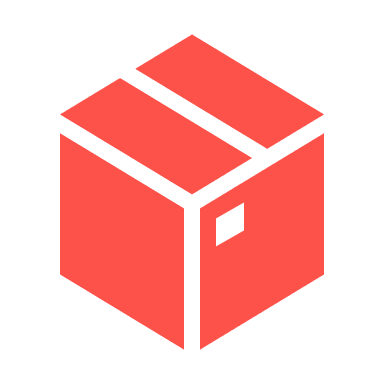 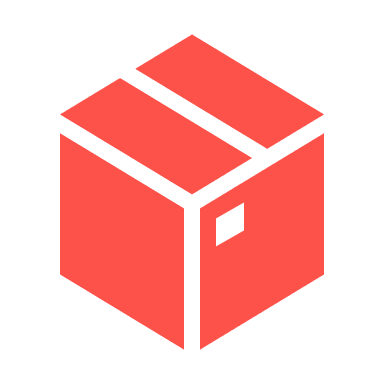 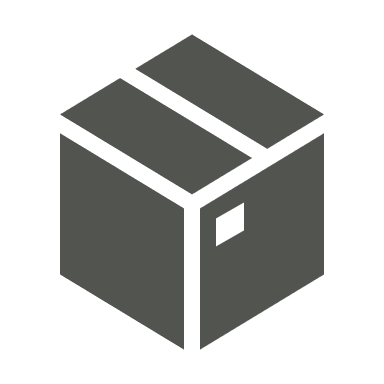 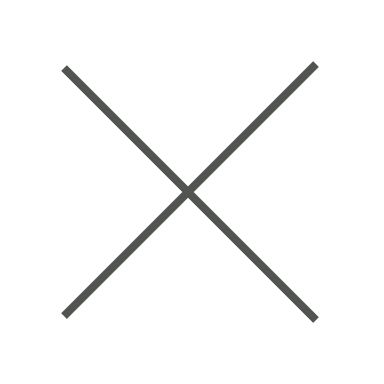 On the Transitive Property
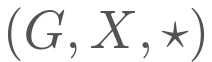 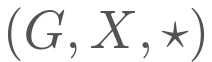 Non-Transitive
Transitive
In cryptography, we usually restrict to one orbit.
Mainly used in cryptography.
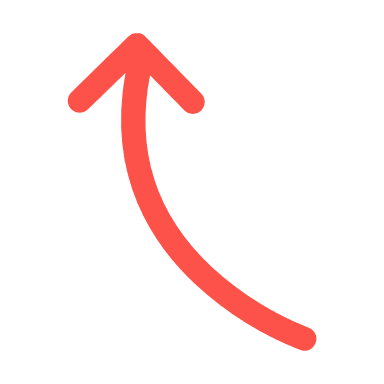